КУАЙРИНГ
Система Быстрых Платежей С2В/В2С для юридических лиц
Куайринг - это услуга по приему платежей за товары и услуги с использованием QR-кода.
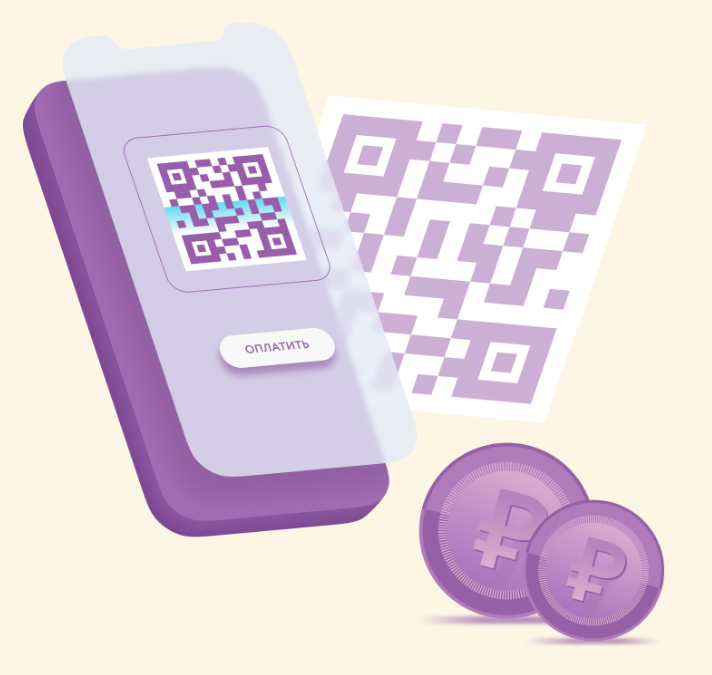 Подходит для любого бизнеса
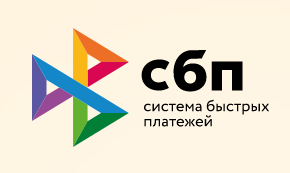 Бесплатное подключение для клиентов банка
Достаточно иметь РКО в нашем банке, чтобы воспользоваться возможностями Системы Быстрых Платежей
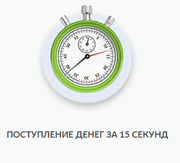 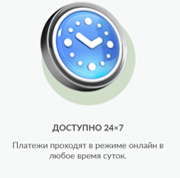 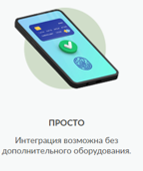 ПОСТУПЛЕНИЕ ДЕНЕГ ЗА 15 СЕКУНД
ДОСТУПНО 24х7
Платежи проходят в режиме онлайн
в любое время суток
ПРОСТО
Интеграция возможна без
дополнительного оборудования
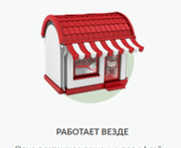 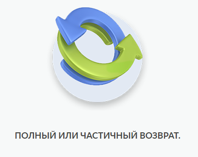 РАБОТАЕТ ВЕЗДЕ
ПОЛНЫЙ ИЛИ ЧАСТИЧНЫЙ ВОЗВРАТ
Фиксированная комиссия, зависит только от вида деятельности компании.
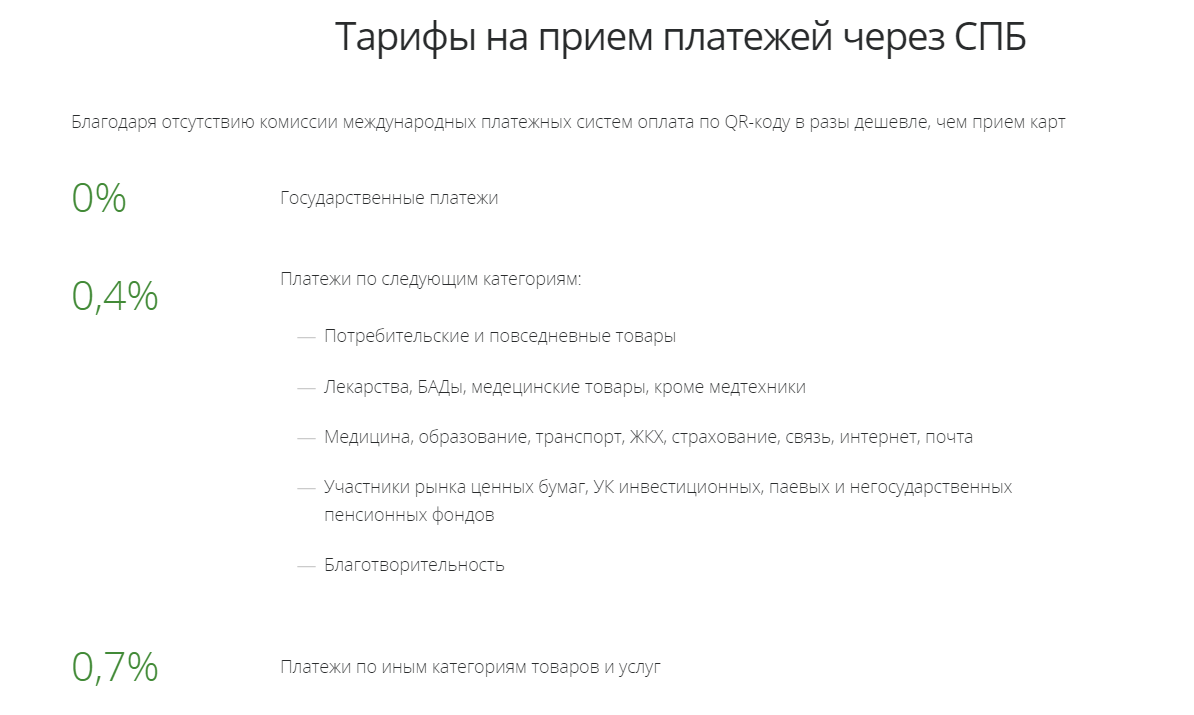 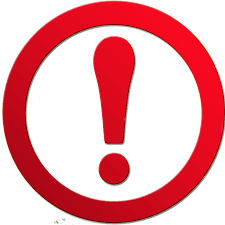 Вернем уплаченную комиссию за расчеты через СБП до конца июня 2022 г. (при поддержке Минэкономразвития)
СТАТИЧЕСКИЙ QR-КОД
Код с реквизитами счета, с открытой или фиксированной (одной для всех оплат) суммой
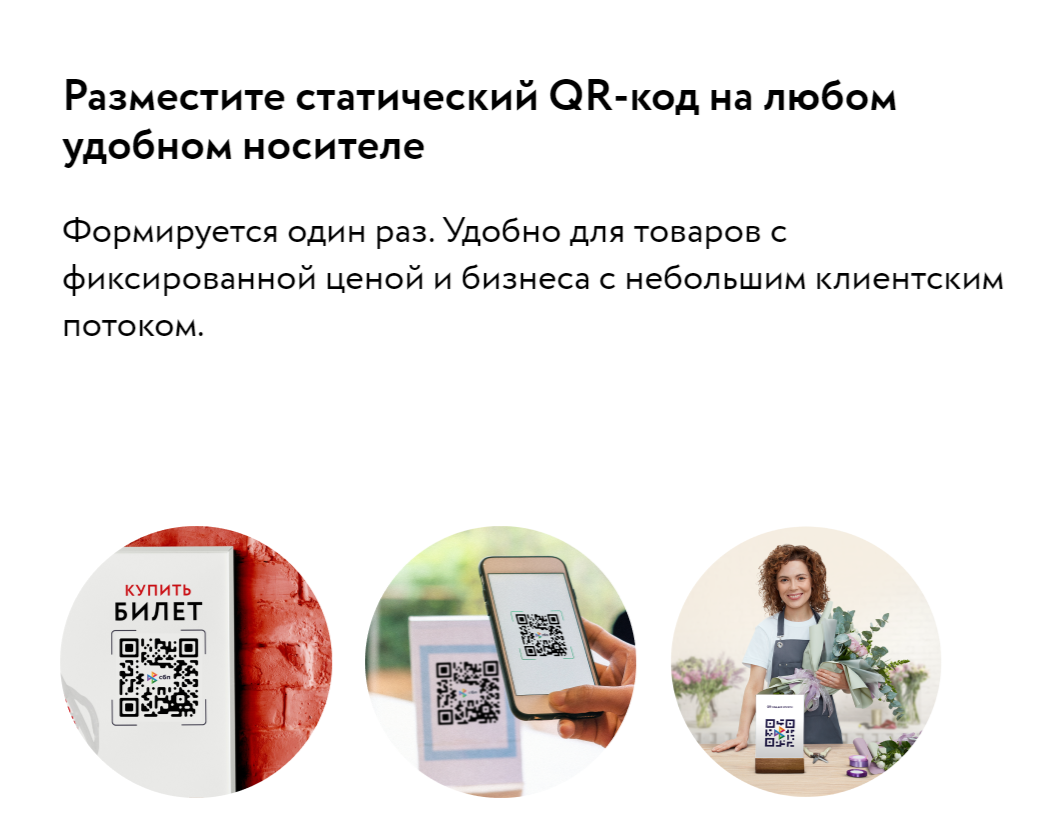 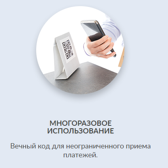 МНОГОРАЗОВОЕ ИСПОЛЬЗОВАНИЕ
Вечный код для неограниченного приема платежей
ДИНАМИЧЕСКИЙ QR-КОД
Формируется для оплаты конкретной покупки или услуги
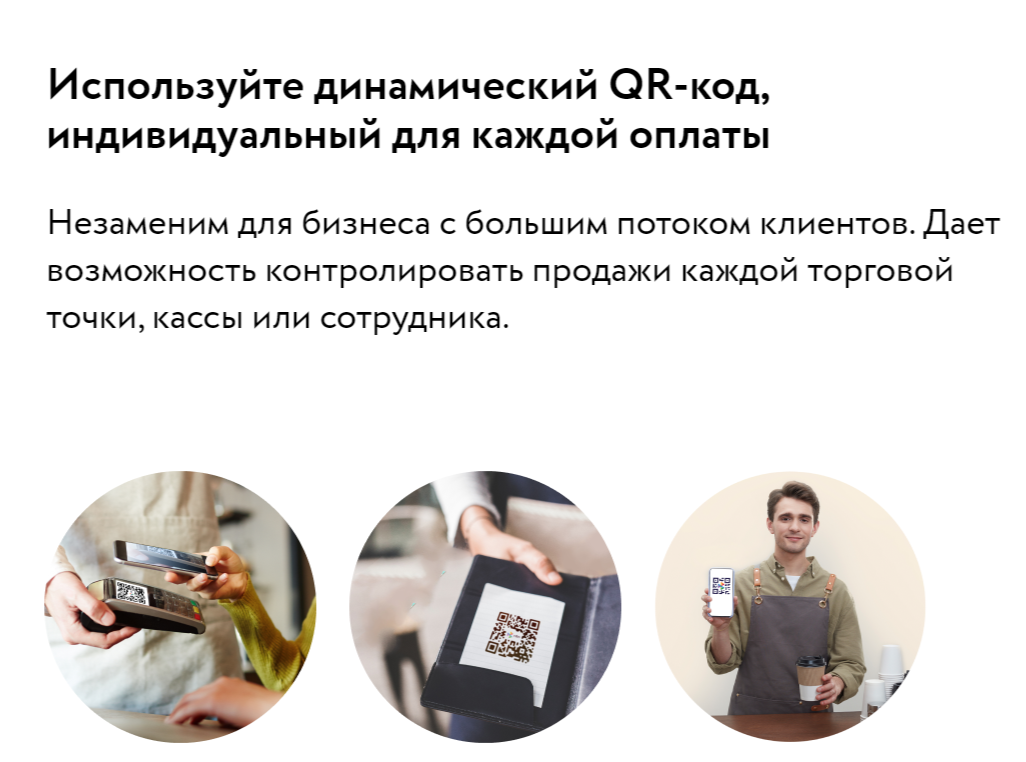 1 КОД – 1 ОПЛАТА
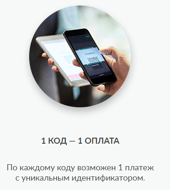 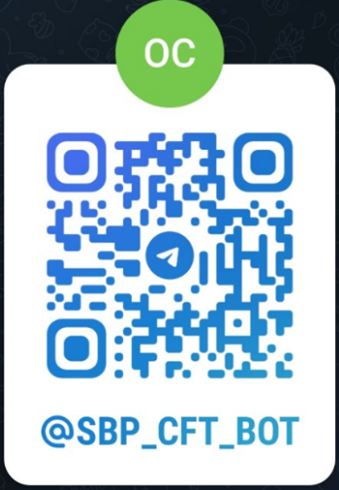 По каждому коду возможен 1 платеж с уникальным идентификатором
*формирование кода происходит с помощью Telegram-бота
Оплата товаров и услуг по QR-коду
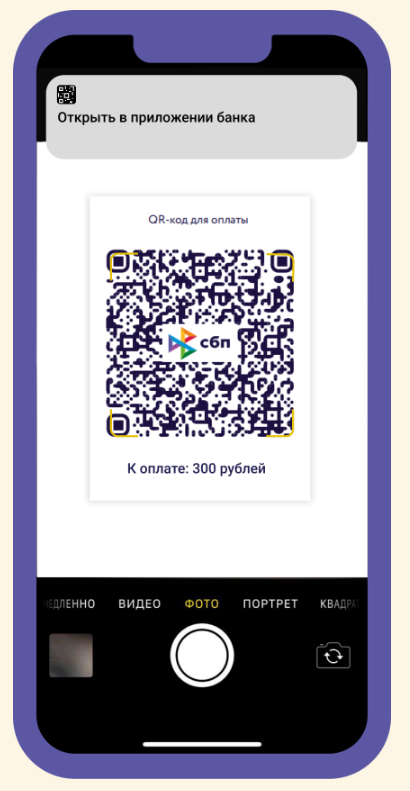 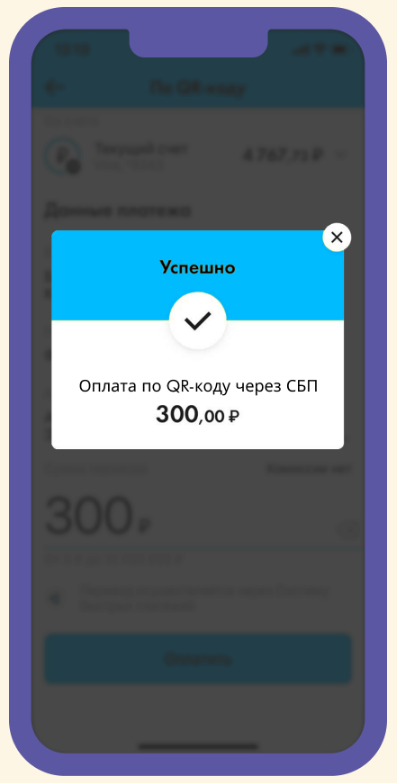 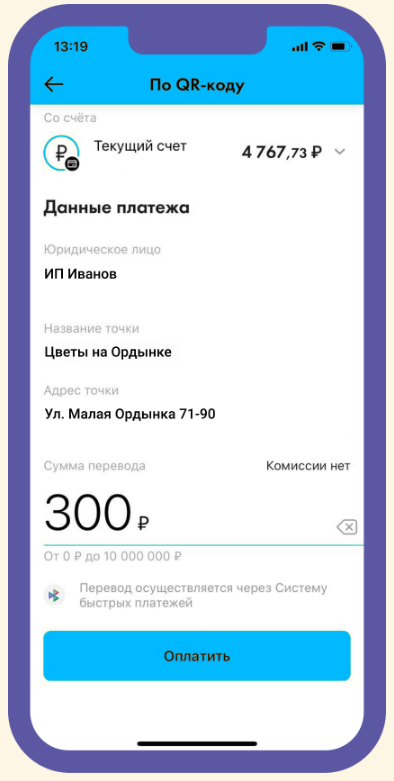 1
Продавец формирует* QR-код и демонстрирует покупателю
2
Покупатель сканирует его в мобильном приложении своего банка
3
Проверяет данные, при необходимости вводит сумму и подтверждает платеж
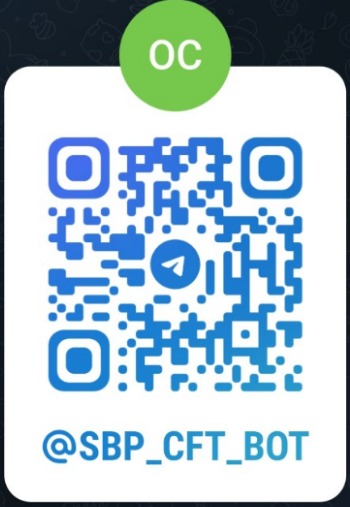 Как начать принимать оплату через СБП
1
Подключить РКО в нашем Банке
2
Подписать заявление о присоединении к условиям осуществления расчетов в СБП для безналичной оплаты товаров, работ, услуг
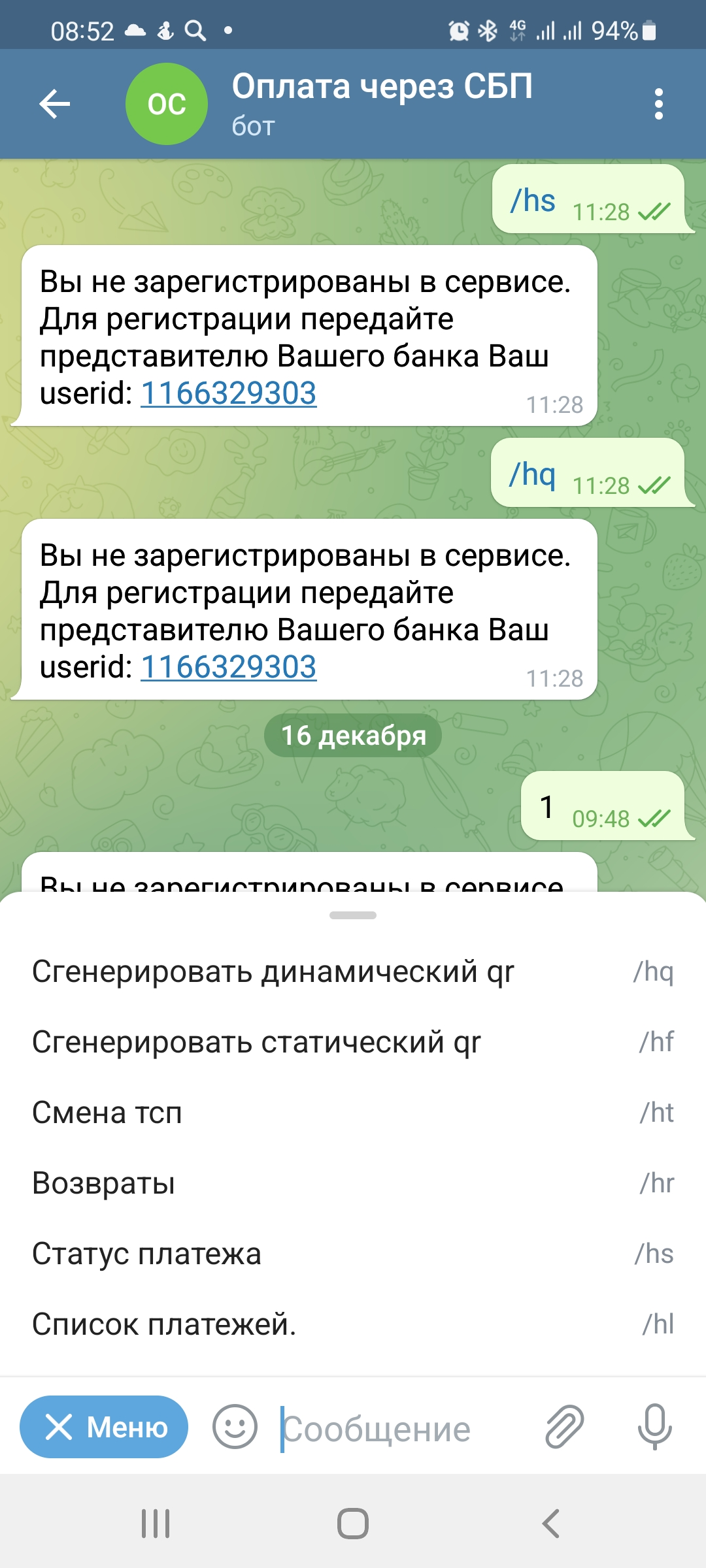 3
Заполнить заявку на регистрацию получателя
4
В Telegram сгенерировать userID (неограниченное количество пользователей) .
5
Направить на почту подписанную заявку+ userID   0081@pskb.com  или персональному менеджеру банка.
Приложение 31.1/31.2 к ДКБО
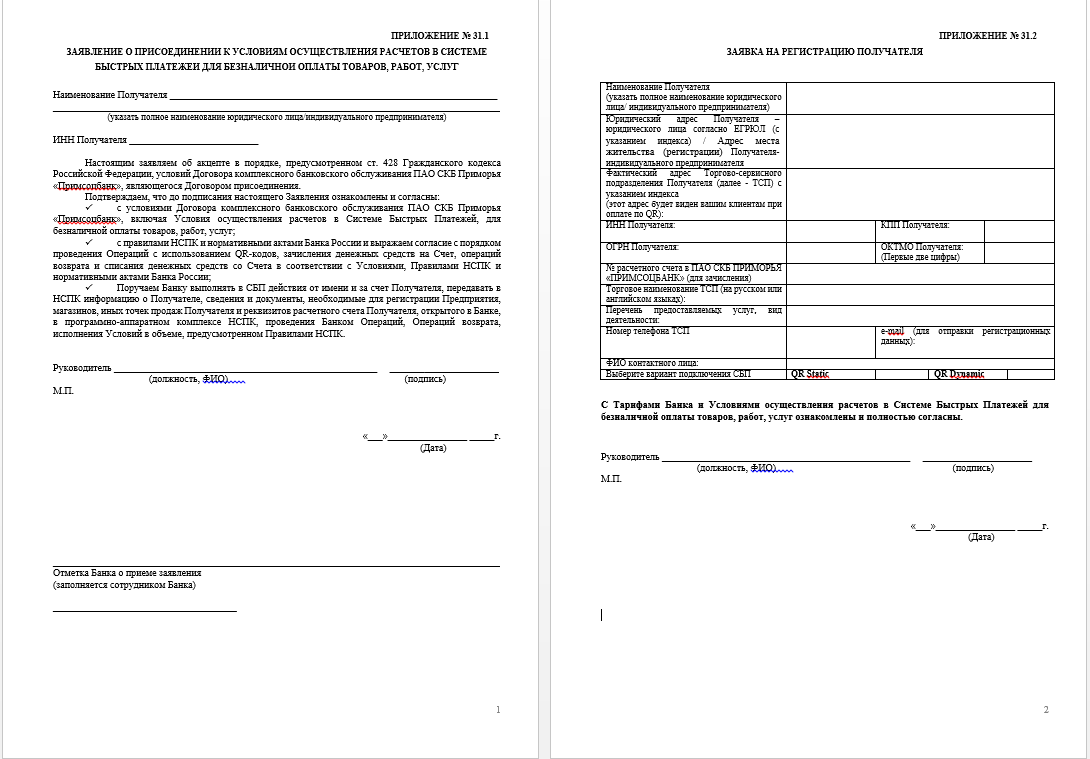 На сайте Банка в разделе Эквайринг можно оформить заявку:
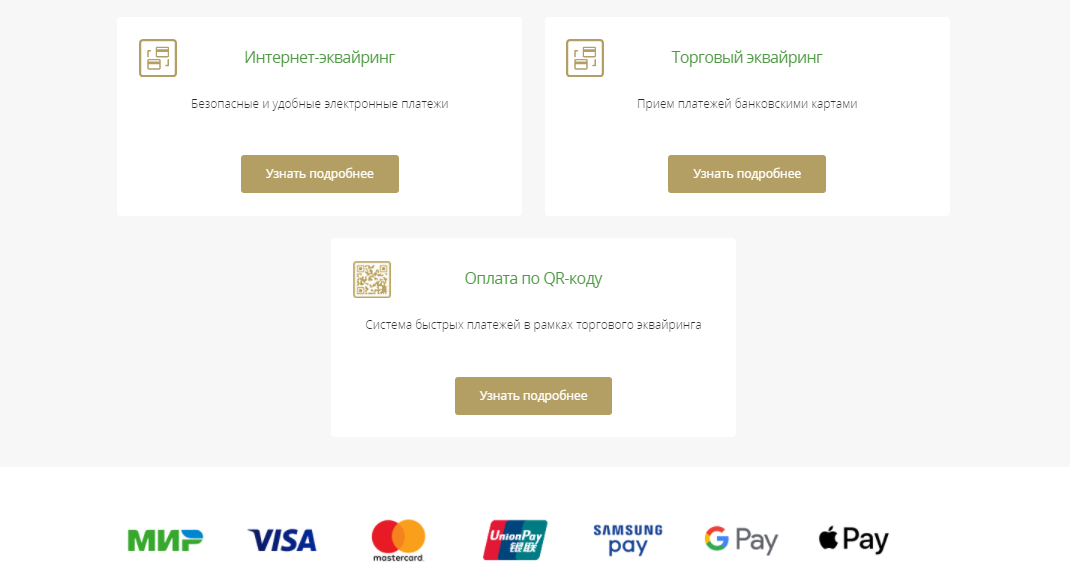 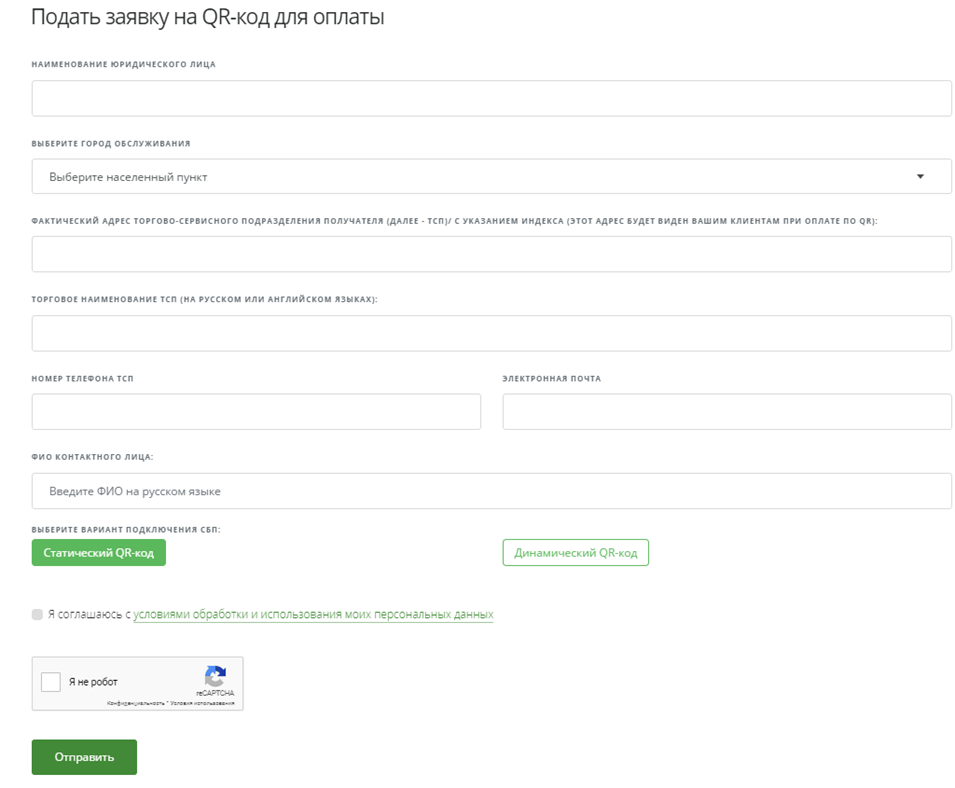 Частые вопросы
Какие лимиты есть при оплате через СБП?
При оплате через СБП существует только один лимит – на максимальную сумму одной операции. Он распространяется на покупателей и составляет 600 000 рублей за одну операцию. Если сумма покупки больше 600 000 руб., то рекомендуйте вашим покупателям делить ее на несколько операций.
Важно: лимиты оплаты через СБП никак не связаны и не суммируются с лимитами на переводы через СБП для частных лиц.
Имеет ли срок жизни QR-код?
Статический QR-код выпускается бессрочно.
Срок действия динамического QR-кода по умолчанию 72 часа.
Возможно ли оформить возврат платежа при оплате по QR-коду?
В СБП есть опция возврата. Он может быть как частичным (на часть товаров из чека), так и на полную сумму. При возврате средств через СБП деньги поступают на счет покупателя моментально.
Спасибо за внимание!
По всем вопросам обращайтесь: 


С уважением,
Михалицына Юлия Александровна,
Начальник Сектора Эквайринга
 
ПАО СКБ Приморья "Примсоцбанк", Головной офис
690106, г. Владивосток, Партизанский пр-т, д. 44
Тел. 8 (423) 242-42-42 (вн.2980), IP 000-2980
Моб.тел.:+79149700100
E-mail: mihalicina_ya@pskb.com